4. What is a computational problem?
Lecture slides for What Can Be Computed?
Informal idea: a computational problem is something we want to solve using a computer program
Example: the computational problem SortWords
Input: A list of words separated by whitespace, 
e.g. banana grape banana apple
Solution: A sorted version of the input list, 
e.g. apple banana banana grape
A problem receives some input, also called the instance of the problem
To solve the problem, a computer program has to find one of the solutions corresponding to the given input
There may be zero, one, or multiple solutions
SISO program solving SortWords
builtin Python function sorted returns a sorted copy of the input
builtin Python function join takes an array of strings and joins them together using the given separator. Examples:
'xyz'.join(['a', 'b', 'c'])    →   'axyzbxyzc'
' '.join(['a', 'b', 'c'])      →   'a b c'
For formal definition of computational problems, we need some definitions:
Graphs
Trees and rooted trees
Alphabets
Strings
Languages
Graphs, paths, and cycles
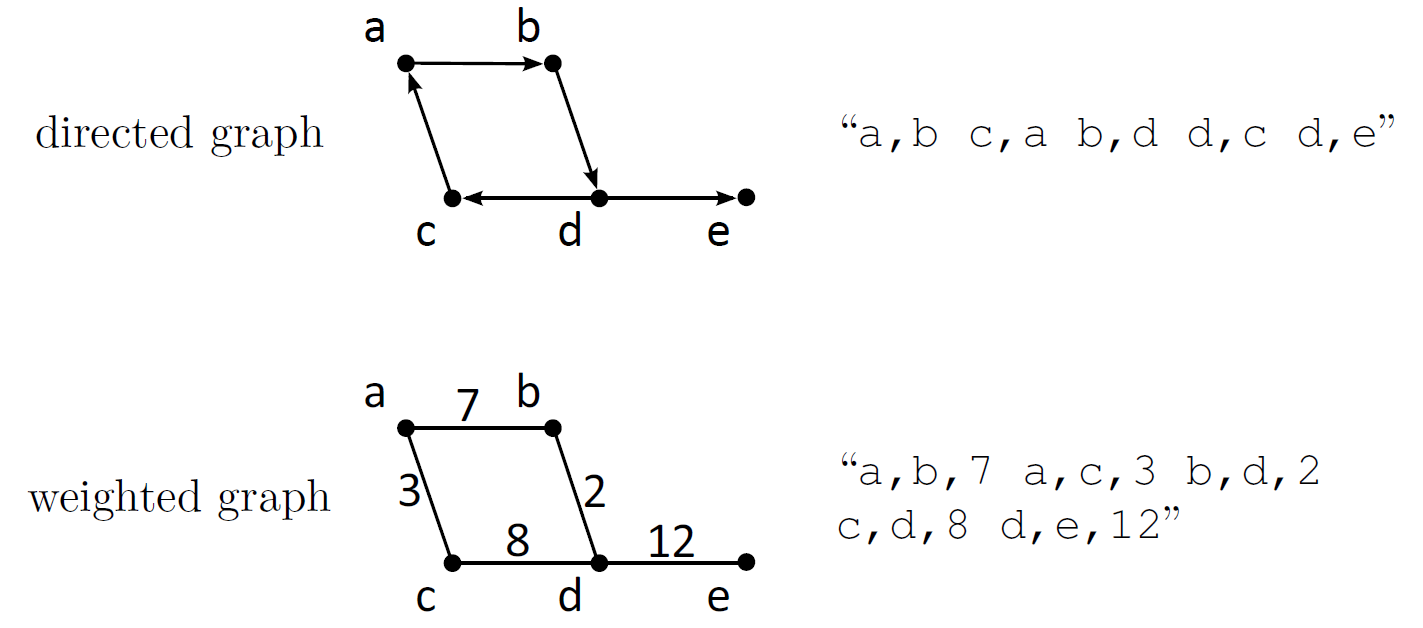 When used as input or output for computer programs, mathematical objects such as graphs and paths are converted into ASCII using any reasonable convention
Trees and rooted trees
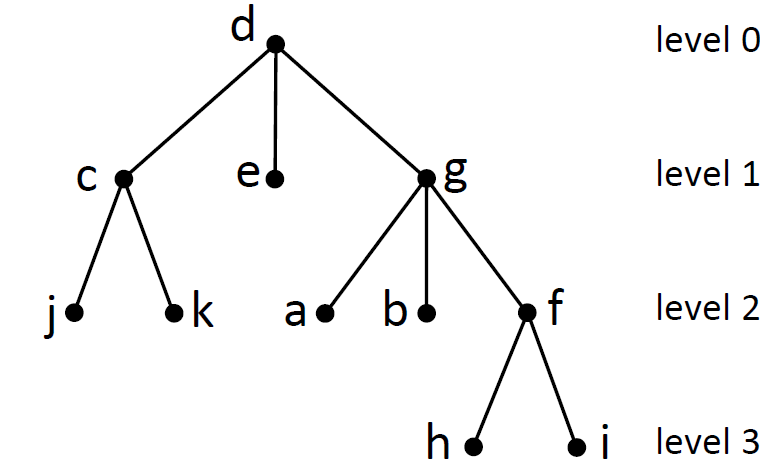 A tree is a graph with no cycles
A rooted tree is a tree with a designated root node
Alphabets
Strings
Languages (or formal languages)
Operations on languages
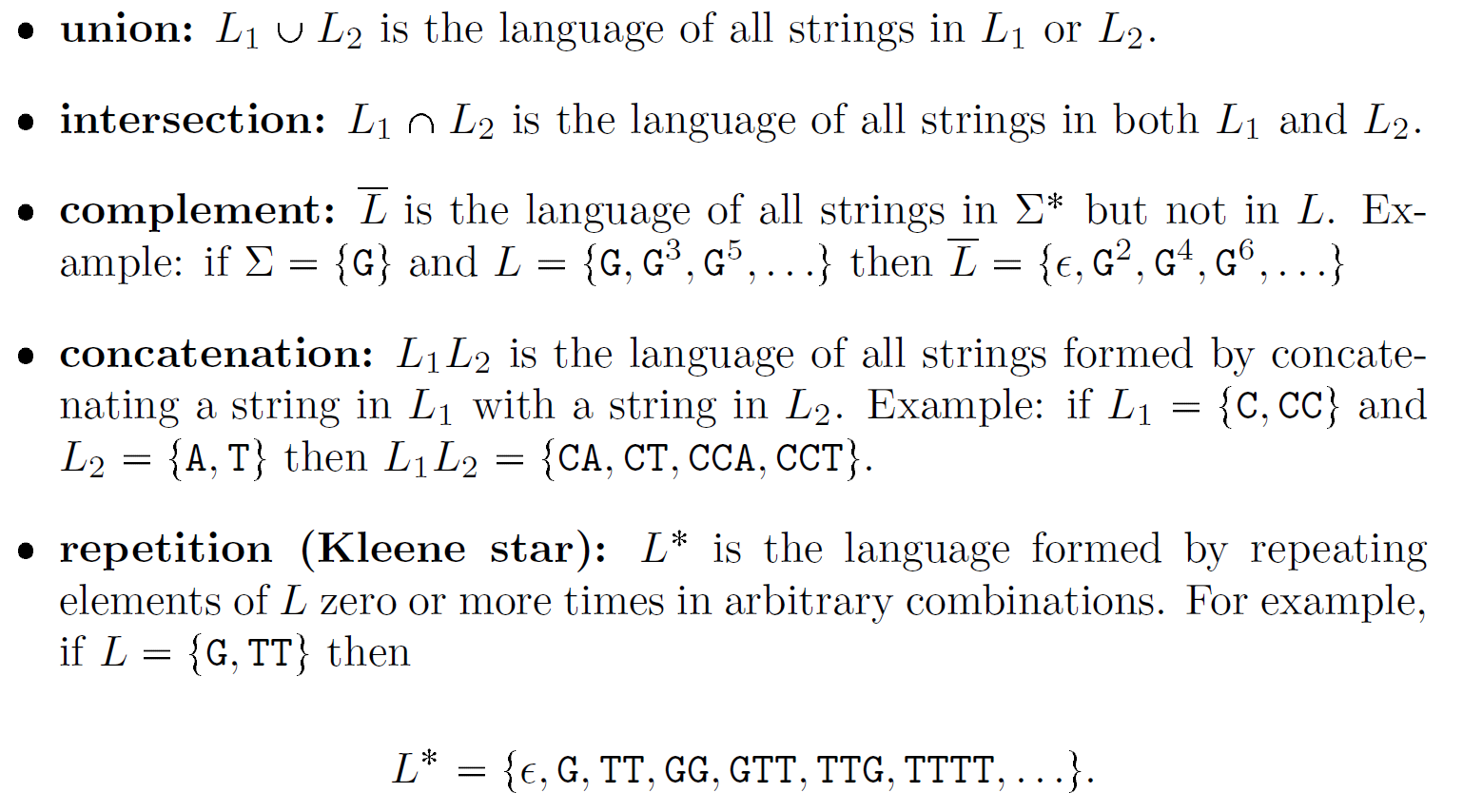 Recall: mathematical functions map a given input to a given output
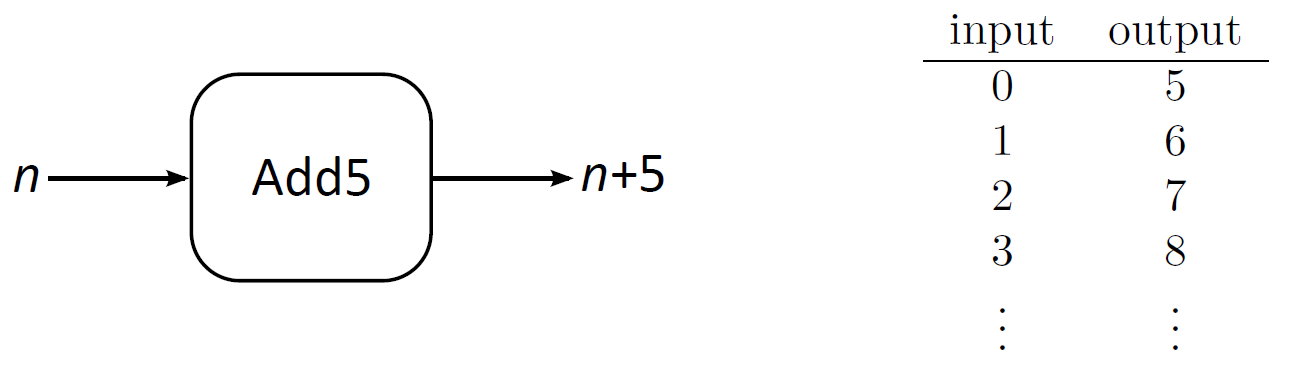 The output of a function can be a set
A computational problem is a function that maps ASCII strings to sets of ASCII strings
Because computational problems are really functions, we denote them with letters like F, G, H.
Letters like P and Q will always represent computer programs, not computational problems.
ShortestPath provides a good example of a computational problem
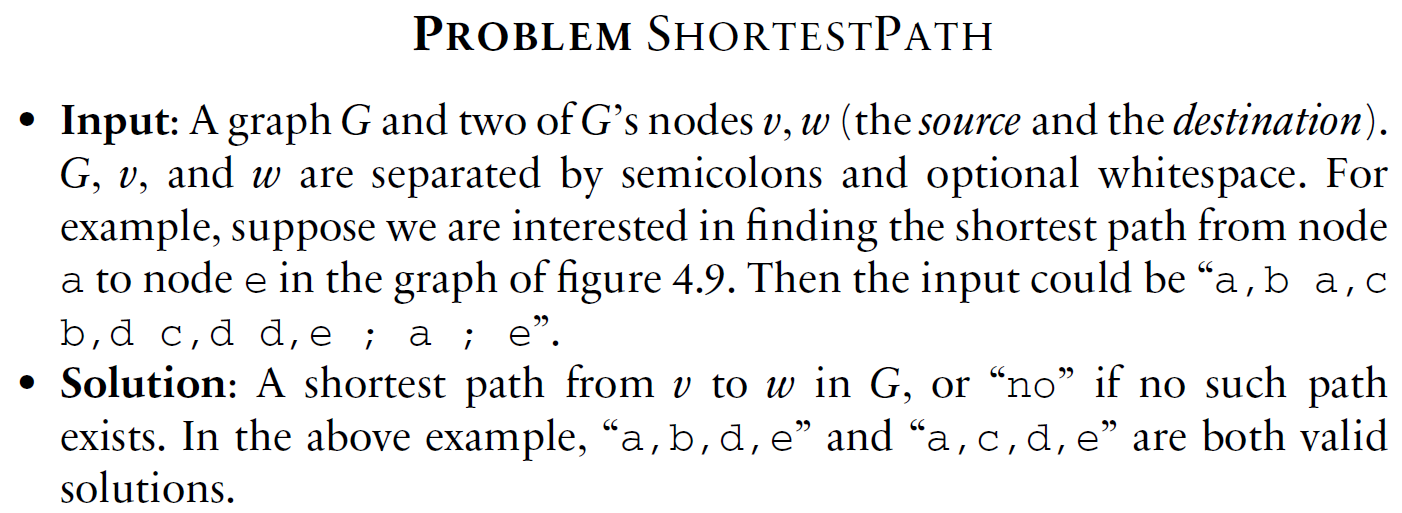 By convention, the solution is “no” whenever the input is invalid or incorrectly formatted
Positive and negative instances
An instance of a problem is negative if the only element of its solution set is “no”
Otherwise, the instance is positive
Examples for ShortestPath:
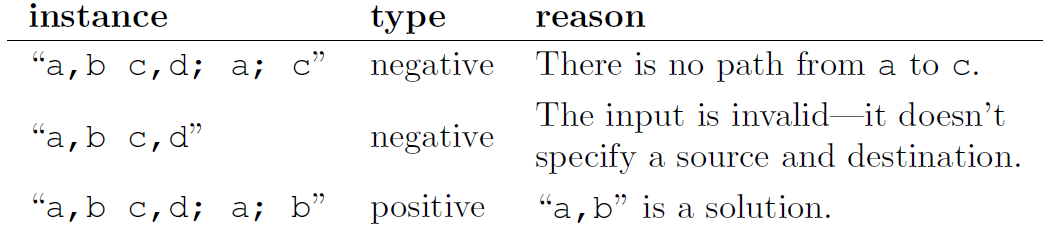 Important types of computational problems
search problem: find a solution with a given property that can be true or false
optimization problem: find a solution with the maximum or minimum value of some numerical property
threshold problem: find a solution so that the value of some numerical property is above a given threshold
function problem: every instance has exactly one solution (so solution sets are all singletons)
decision problems: every solution is either “yes” or “no”
Decision problems are especially important in theoretical computer science
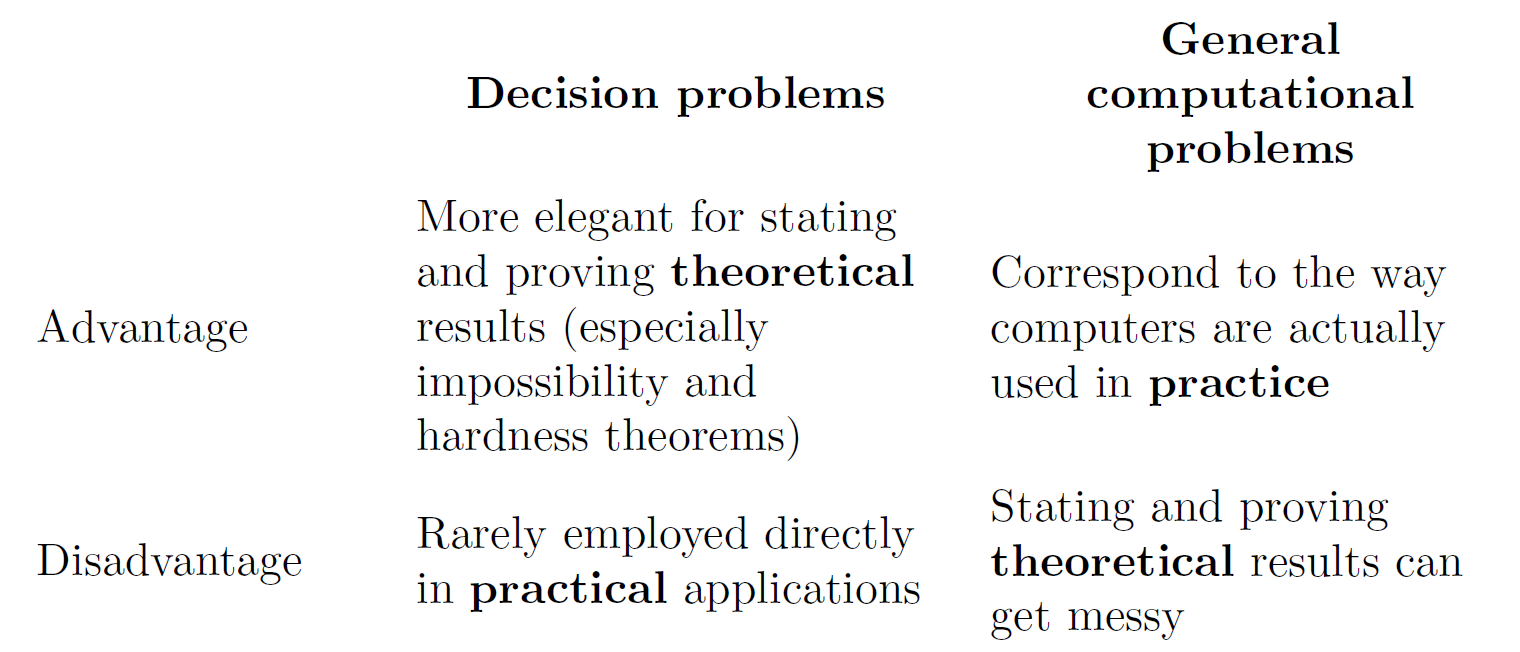 It’s usually easy to convert between decision problems and general problems while retaining the “essence” of the problem
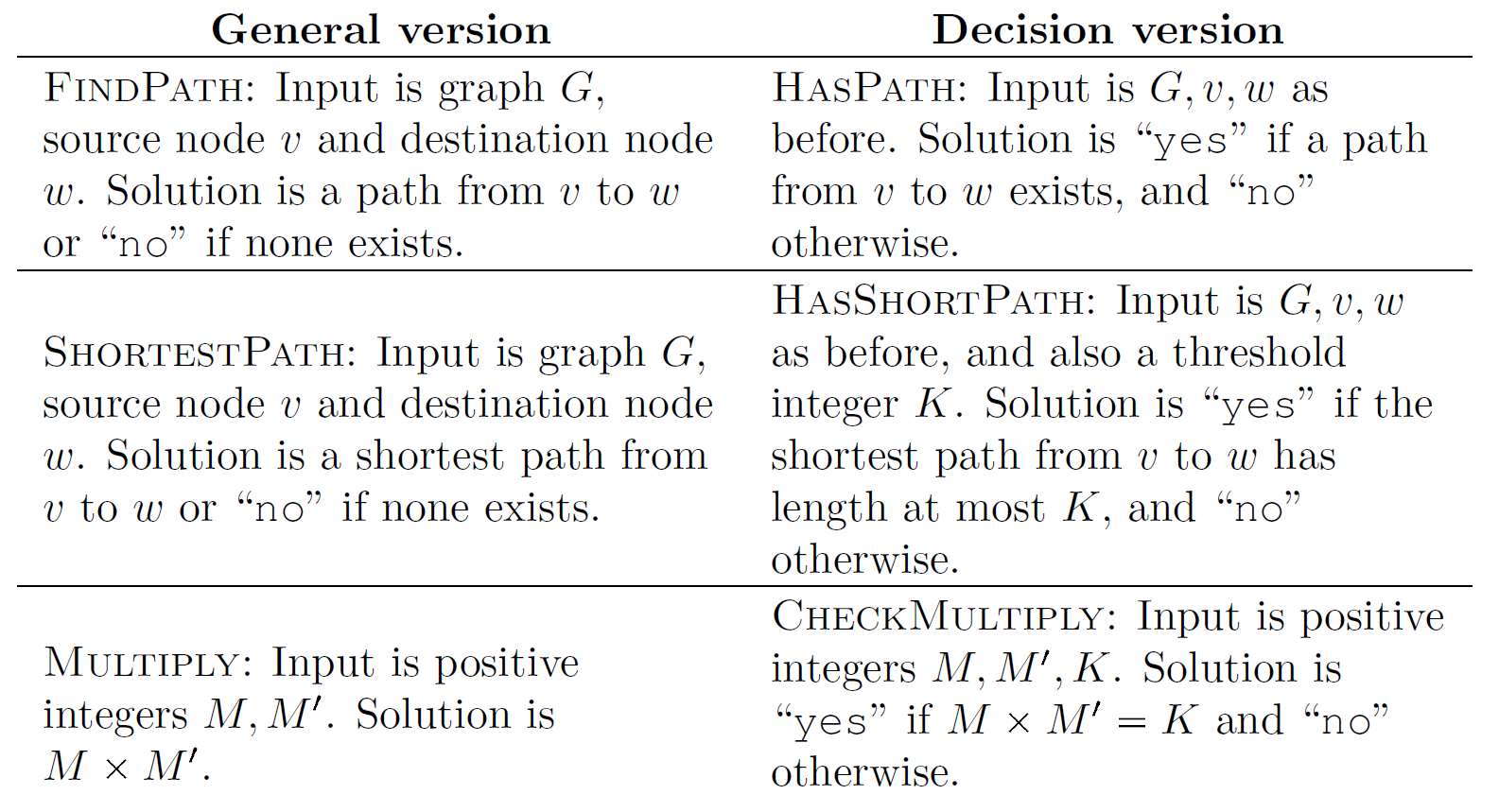 We can allow multiple input strings,  because it’s easy to convert to a single input if desired
Encode as single string (ESS):
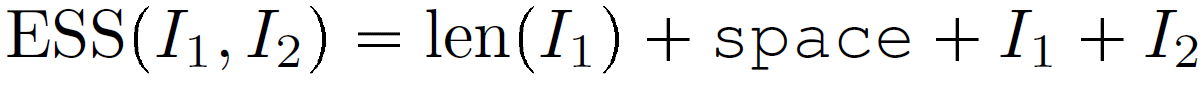 e.g. the pair (“CAGA”, “AAT”) becomes “4 CAGAAAT”
Decode from single string (DESS):
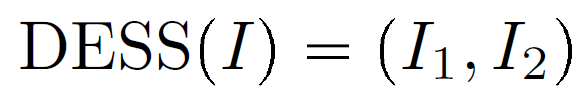 e.g. “4 CAGAAAT” becomes (“CAGA”, “AAT”)
Definition of solve, compute, decide, computable, decidable
Examples:  which of the following problems are computable, decidable, uncomputable, undecidable?
YesOnString
CrashOnString
ShortestPath
HasShortPath
Multiply
Examples:  which of the following problems are computable, decidable, uncomputable, undecidable?
YesOnString – uncomputable and undecidable
CrashOnString – uncomputable and undecidable
ShortestPath – computable
HasShortPath –  computable and decidable
Multiply –  computable
Decision problems are equivalent to the question of membership in a language
Definition of recognize and recognizable
Key difference between recognize and decide: recognizing can be undefined on negative instances.
Example of a program that recognizes but does not decide a problem
Later in the course, we will see more interesting examples.